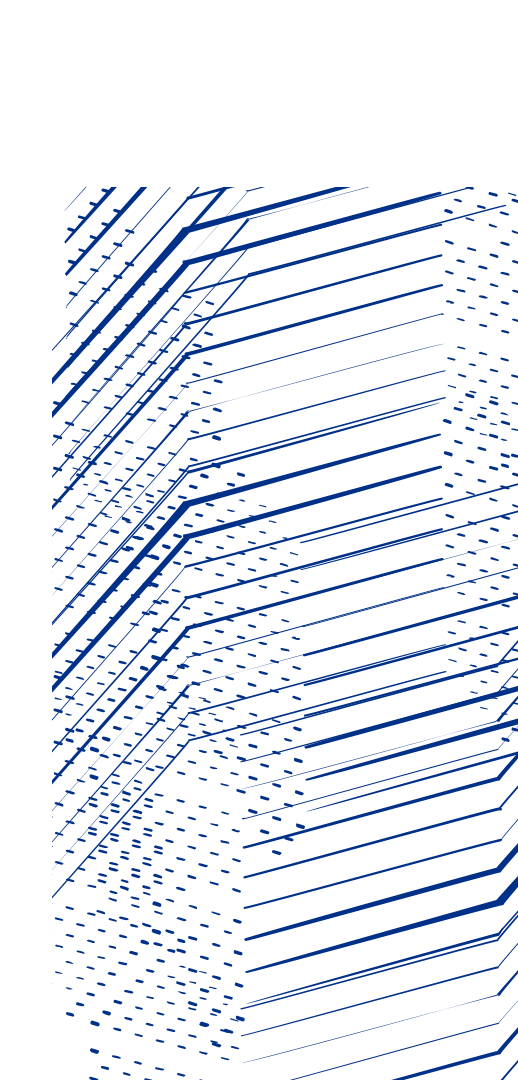 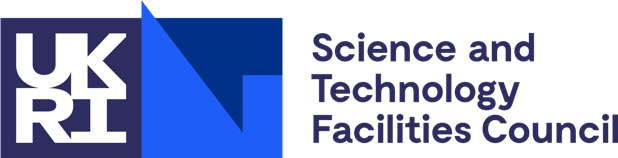 Rucio
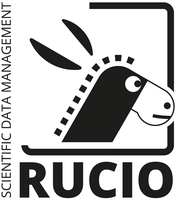 Tim Noble
Timothy.noble@stfc.ac.uk
[Speaker Notes: The abstract pattern can be removed or repositioned if required. Be careful to ‘Send to Back’ so that it does not obscure any important information.]
Rucio Status
Since August 2020, RAL have been running a multi-VO Rucio instance.
SKA, dteam and GridPP VOs are currently setup.
Working on documentation:
https://www.gridpp.ac.uk/wiki/Rucio
For new/interested VOs I will arrange an introductory session.
Planning on giving Webinar to EGI in June.
We are setting up a specific GGUS support unit.
lcg-support@gridpp.rl.ac.uk for support.
Tim Noble, 27th April 2021
3
Rucio Digital Asset
This year’s Rucio Digital Asset focuses on making it easier to use.
Tim Noble, 27th April 2021
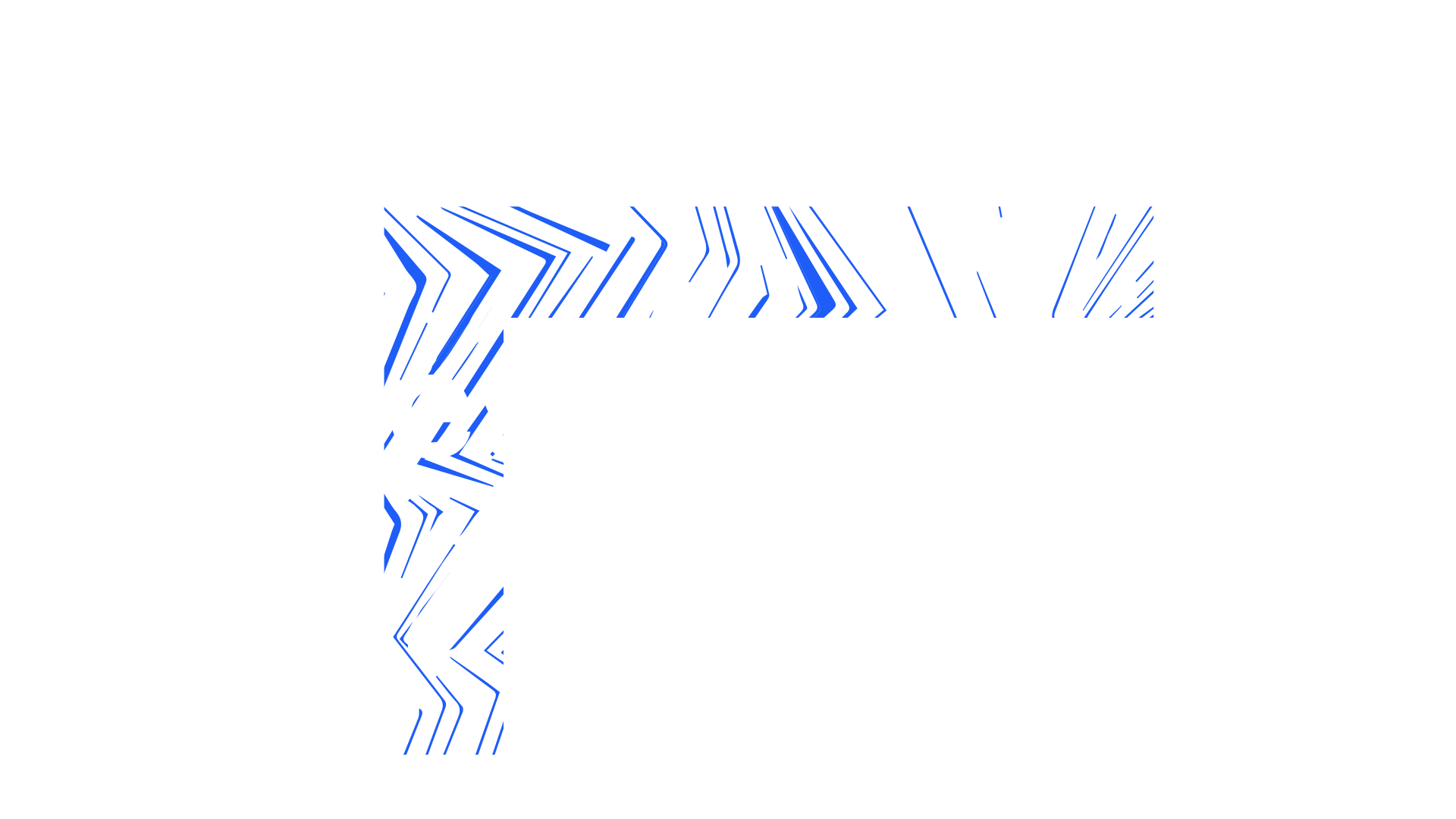 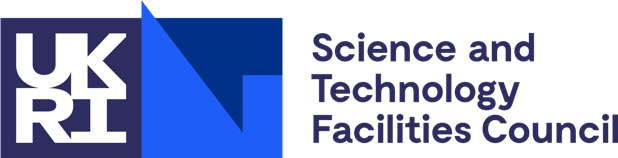 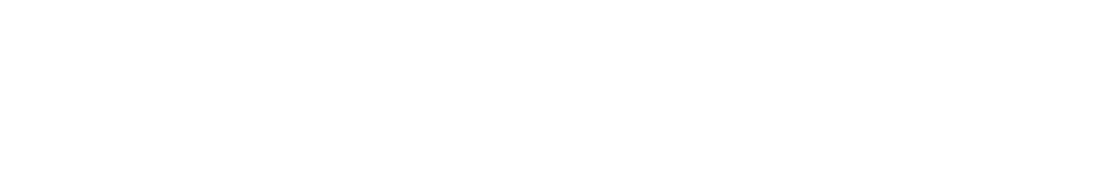 [Speaker Notes: The abstract pattern can be removed or repositioned if required. Be careful to ‘Send to Back’ so that it does not obscure any important information.]